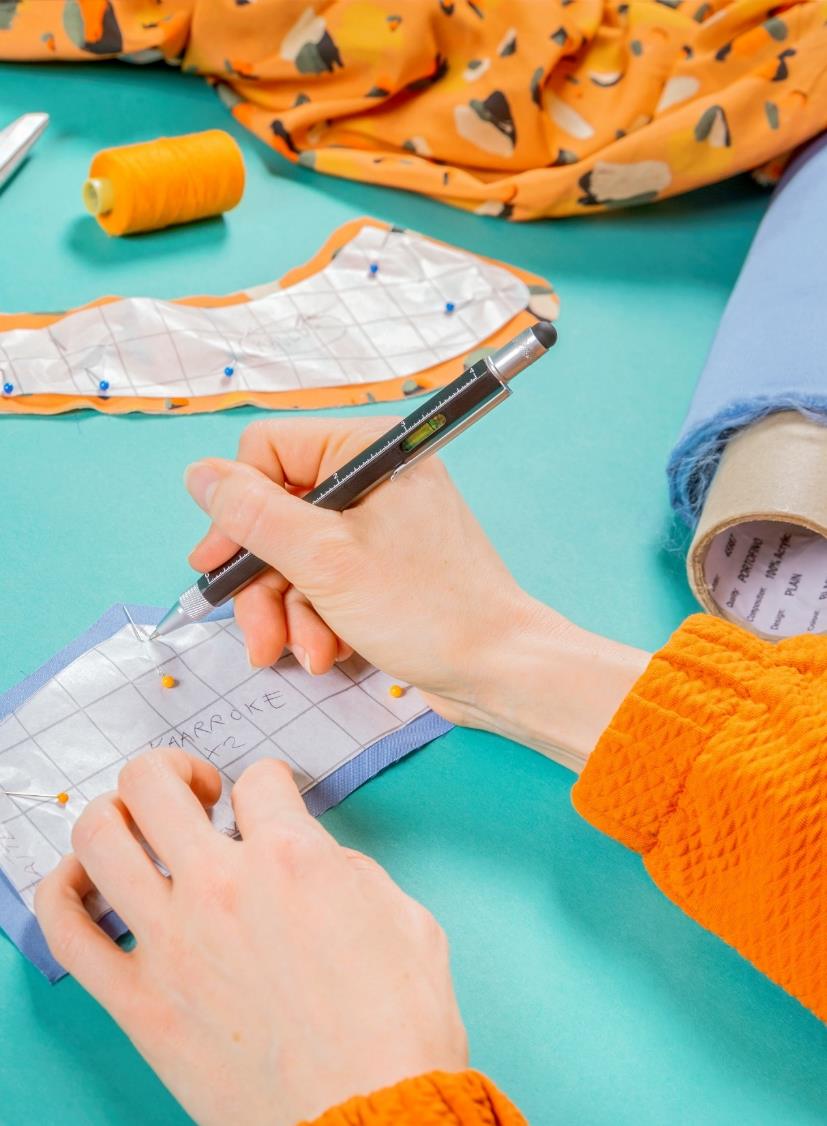 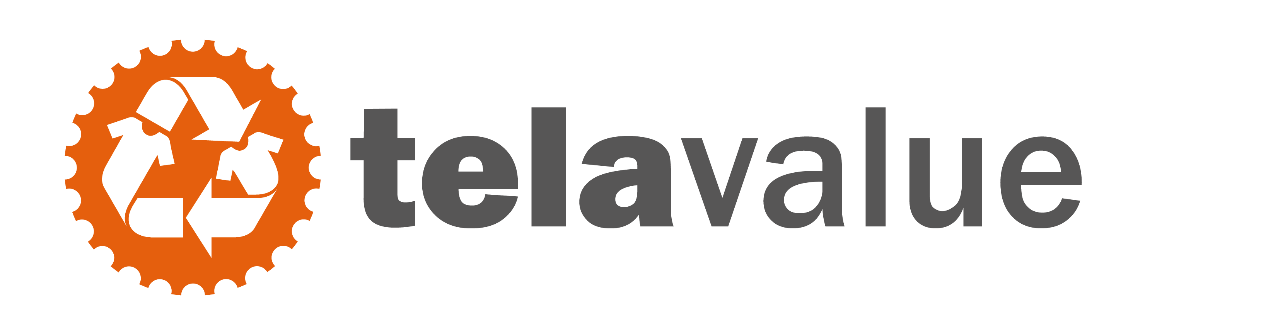 Research results on product life extension, why it is important?Piia Nurmi25.4.2024
Presentation today
Background 
Some research results
Summary of the research findings 
Final words
Background
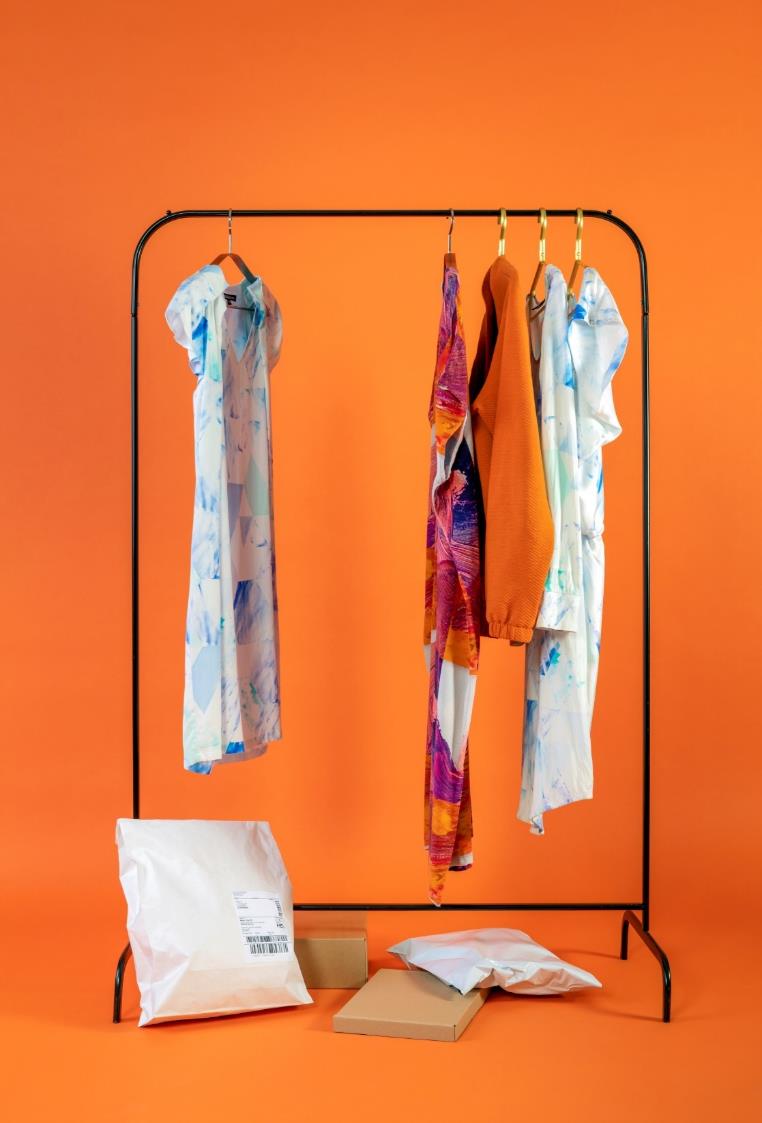 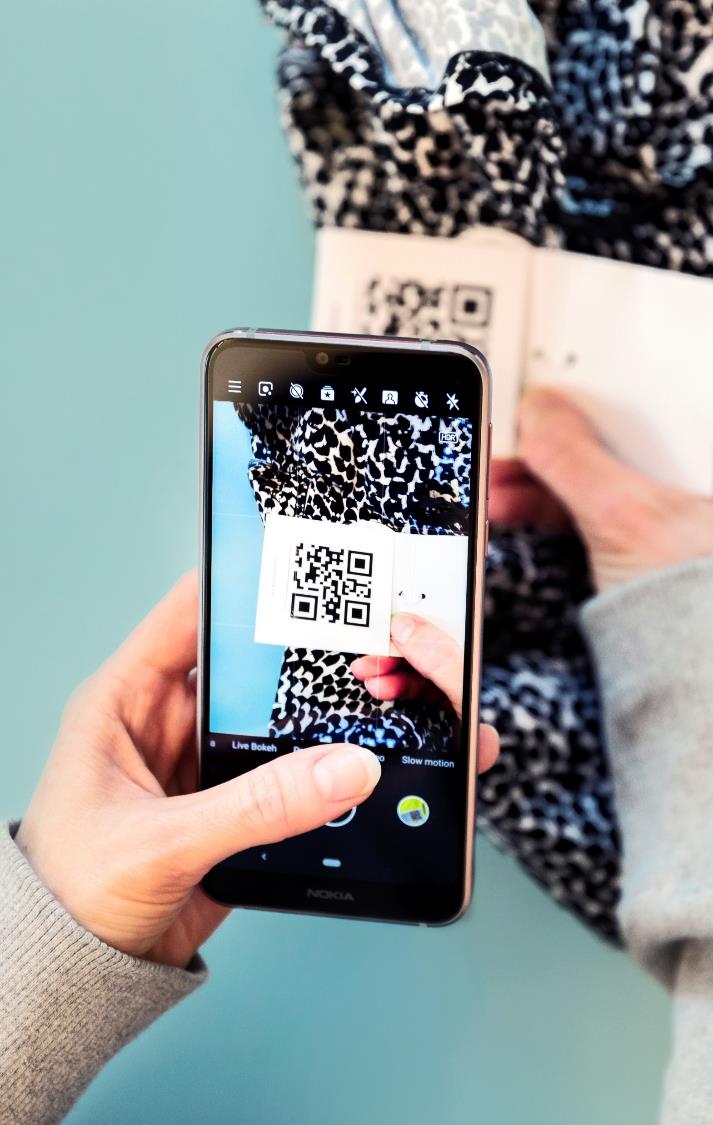 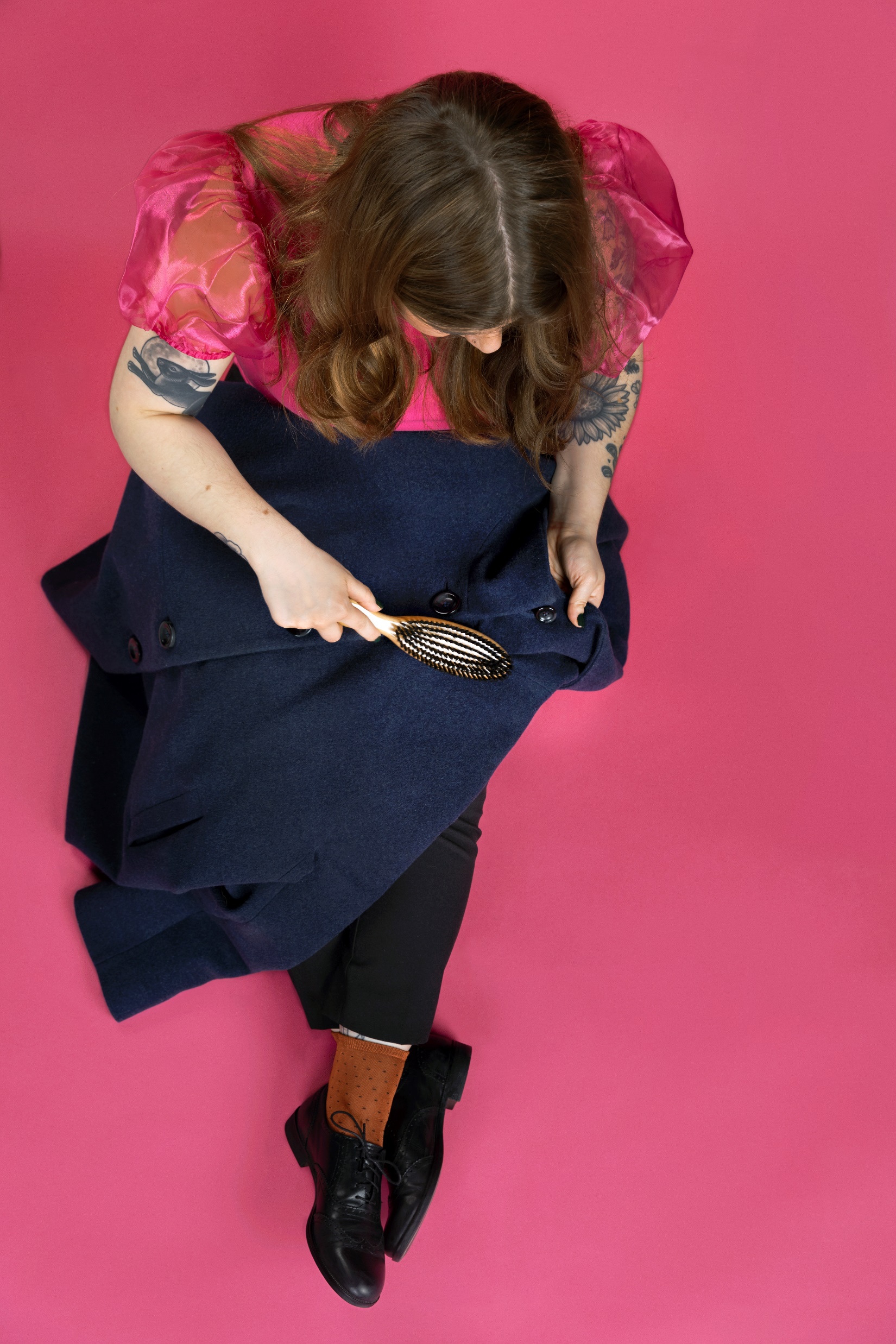 What is happening here?
Active Research Continuum
No more landfilling
Separate collecting starting in Finland                      …and in EU
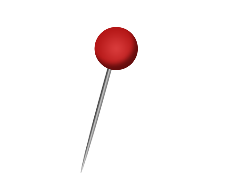 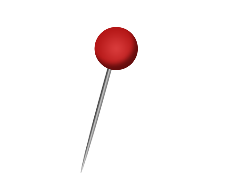 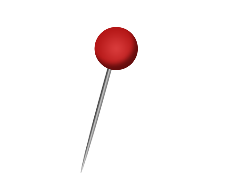 2015
2016
2017
2018
2019
2020
2021
2022
2023
2024
2025
Relooping Fashion (Tekes)
Telaketju YM & Tekes
Telaketju 2 BF
Telavalue BF
Textile 2.0
Telaketju TEM & AIKO
PaaS Pilots
NordicBio (FI/BF-SE/Vinnova)
Sustafit (BF)
CircDNet (SA)
FINIX (SA)
NeoCel (EU)
tExtended (EU)
Trash-2-Cash (EU)
Baltic2Hand
Telaketju …
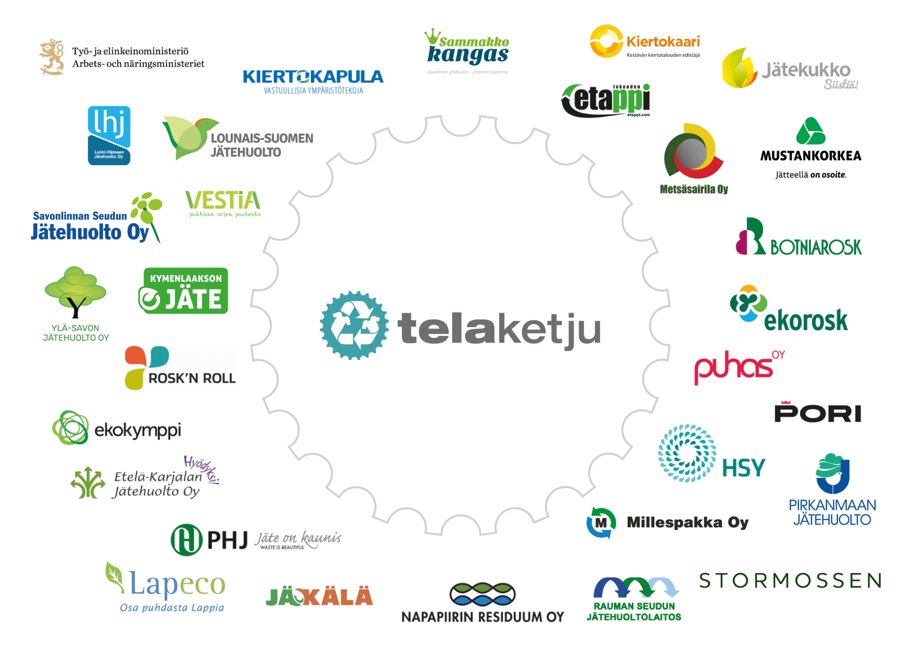 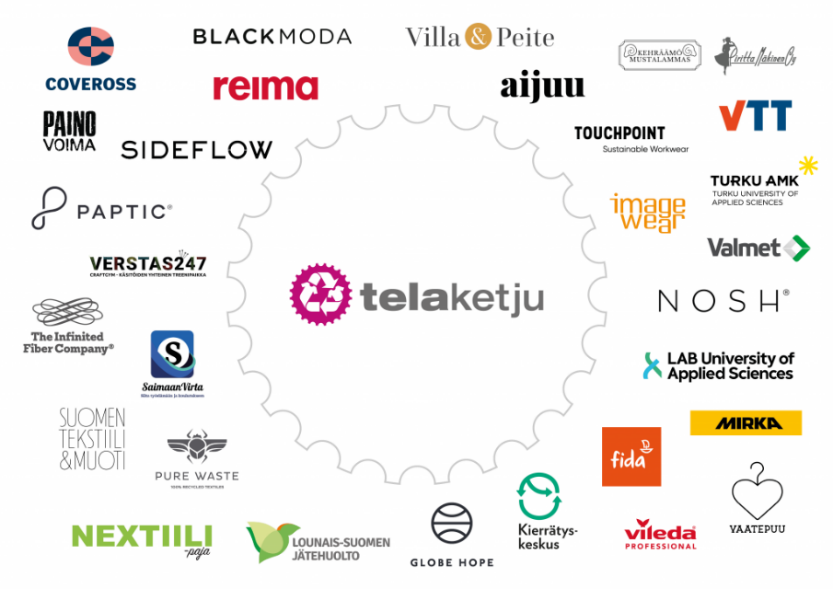 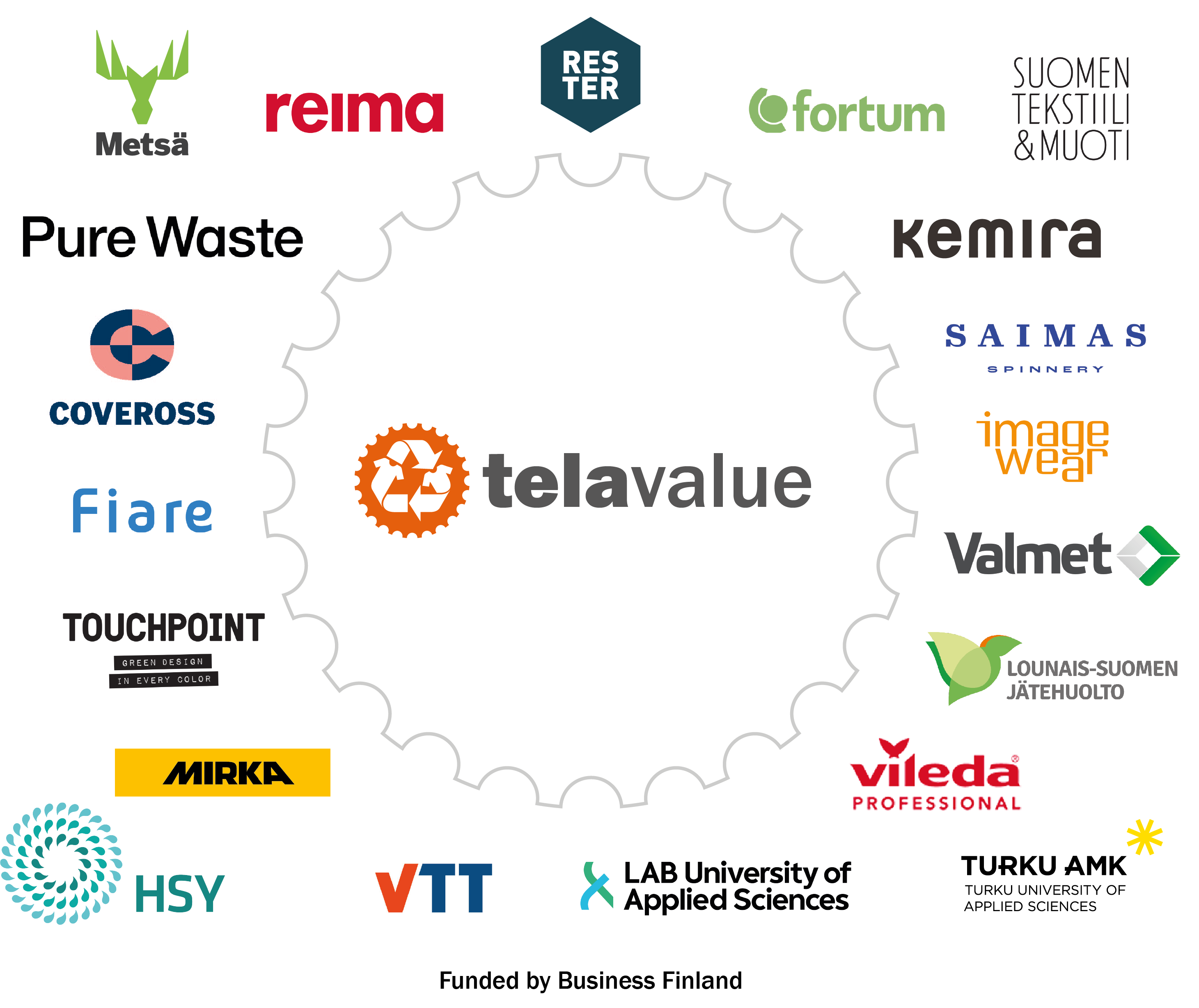 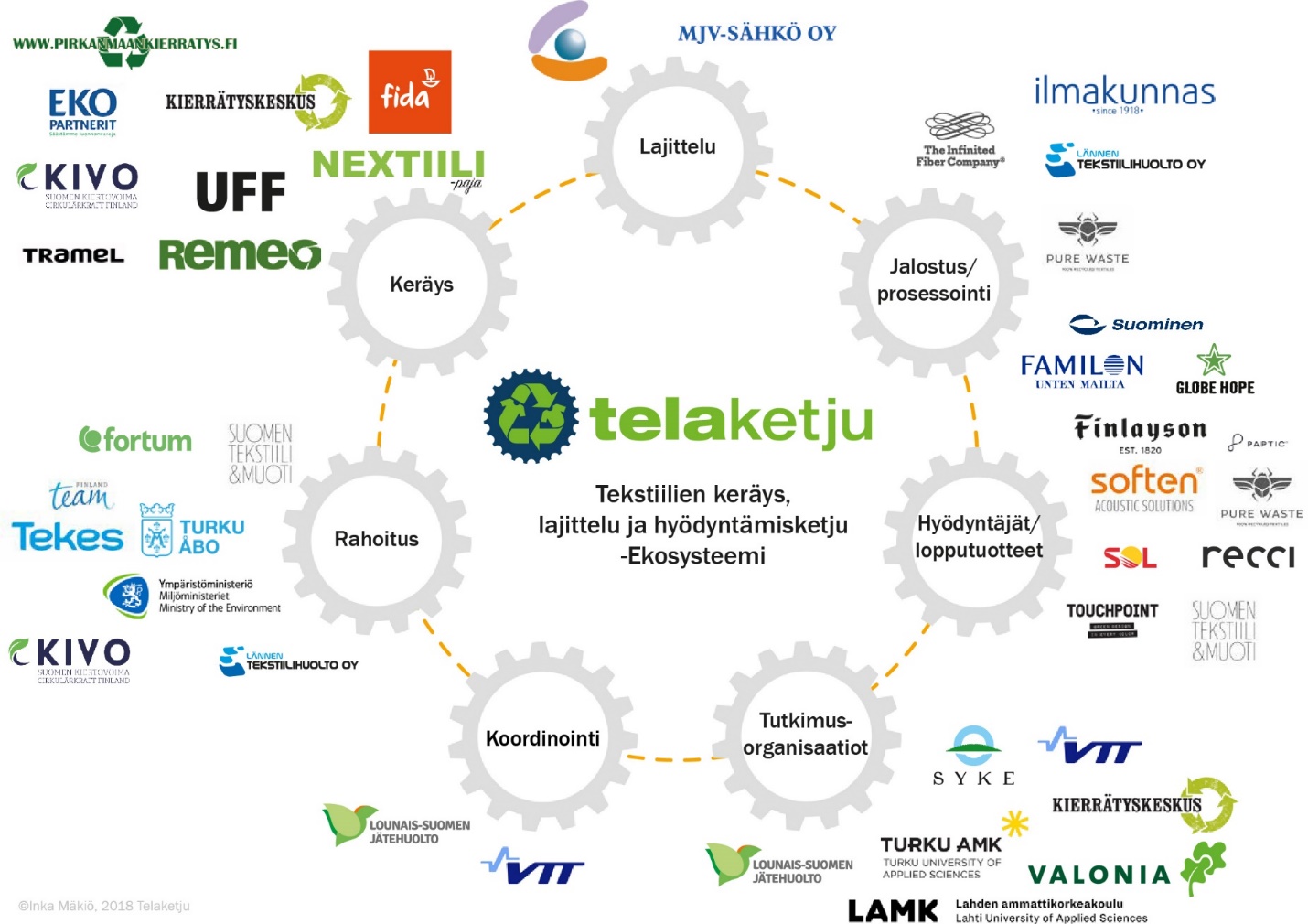 Some research results of Telavalue
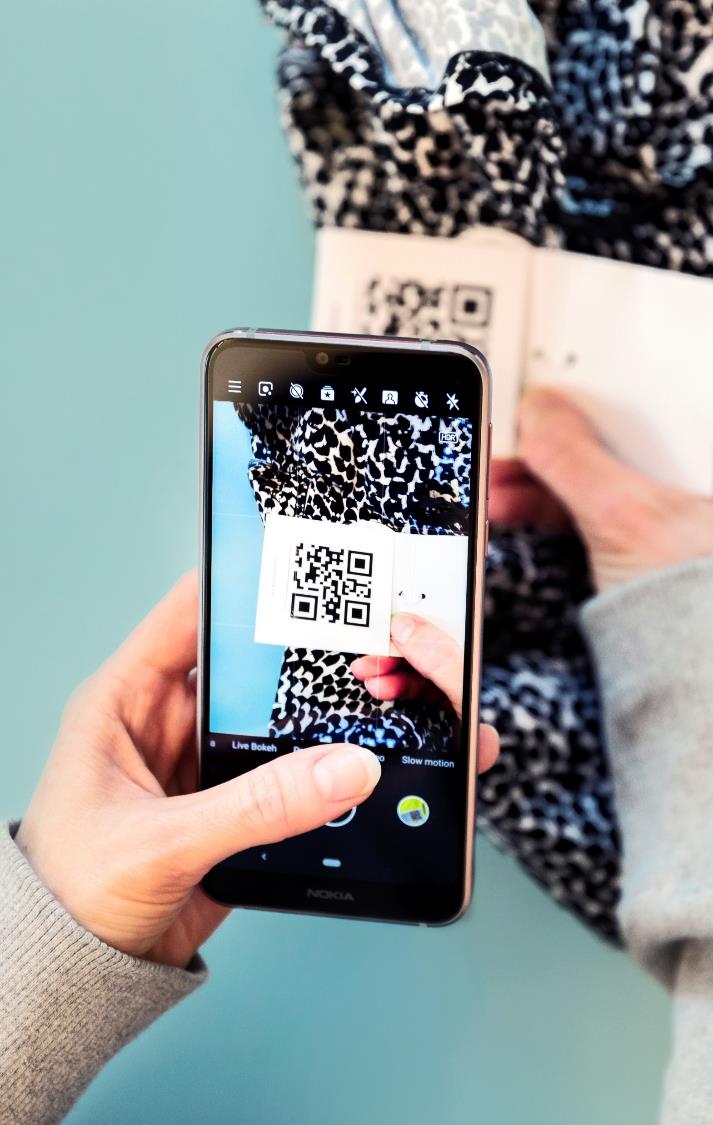 ONE OF TELAVALUE’S OBJECTIVES
Obtain competence for implementation of new circular business models in companies. 

-> Multifactor Study on Business Models
Social, consumer, environmental, economic, data and design aspects
Research results
Social aspects/ https://telaketju.turkuamk.fi/en/yleinen-en/how-to-evaluate-social-responsibility-of-novel-business-models/ 
Consumers /  to be published before summer 2024 on www.telaketju.fi 
Environmental aspects / https://telaketju.turkuamk.fi/en/telavalue-results/environmental-impacts-of-circular-textile-models/ 
Economic aspects / https://telaketju.turkuamk.fi/en/telavalue-results/the-economic-aspects-of-new-ce-business-models/ 
Data / to be published before summer 2024 on www.telaketju.fi 
Design / 1. Design in novel business models https://urn.fi/URN:ISBN:978-951-827-472-1  2.  https://blogit.lab.fi/labfocus/tuotesuunnittelun-rooli-kiertotalouden-liiketoimintamalleissa-edellyttaa-muotoiluajattelua/
Summary of the Multifactor Study findings / to be published before summer 2024 on www.telaketju.fi
Social Aspects
Eerika Heinonen, Turku UAS
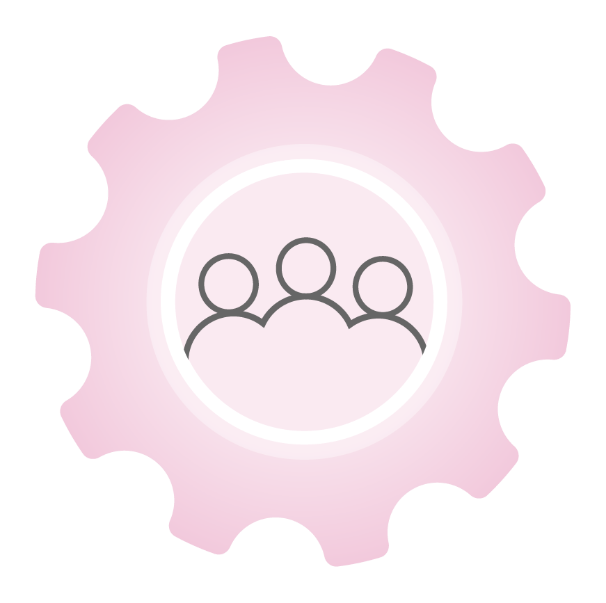 Social aspects
We started with outlining how would the hypothetical case look like in terms of the business model and its service model – from ordering to end-of-life treatment.
Then we evaluated the potential social risks throughout the service model. This evaluation was based on the UNEP’s Guidelines for Social Life Cycle Assessment of Products and Organisations (2020). 

To conclude the results, a visualisation was made. It includes the social pain points of the hypothetical business models, on which each company could base their social responsibility evaluation. 
The company could focus on just one variable for implementation, but in the best-case scenario, they would take into consideration all the variables and aim to implement them all excellently.
The outcome of this research gives viewpoints on social sustainability, not just taking one point of view of working conditions but trying to consider all different stakeholders in the service model. For the novel business to be truly a sustainable choice, all the different points of views need to be considered.
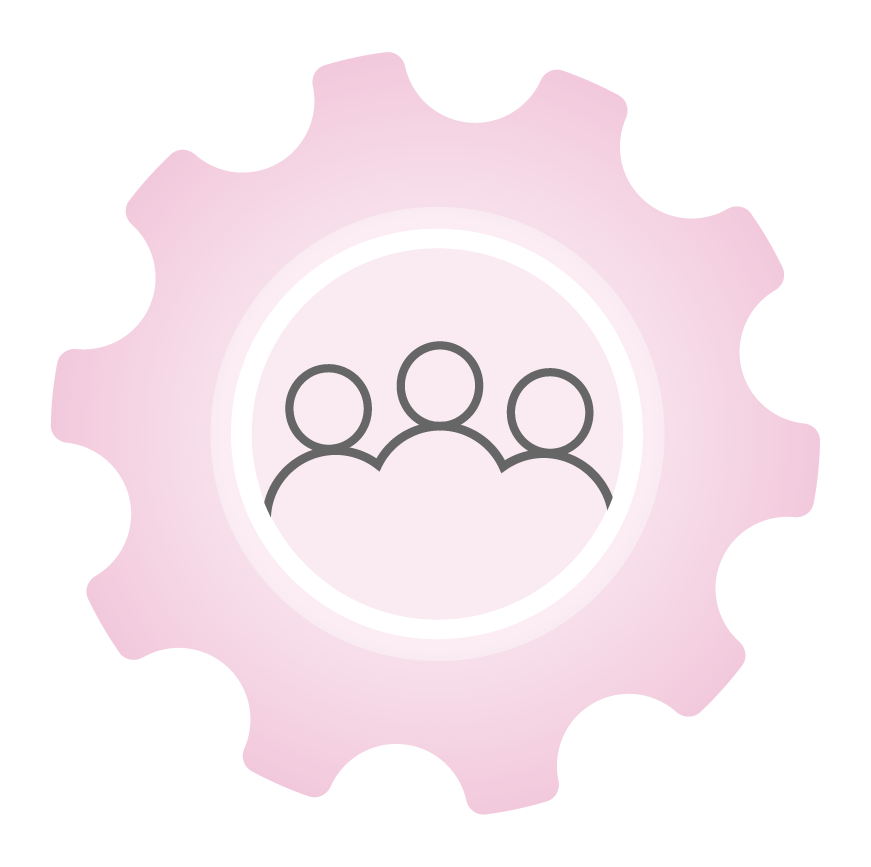 Social responsibility stages in circular business of textiles
Environmental aspects
Erika Raitala, Turku UAS
Environmental impacts of circular textile model
The goal was to determine the environmental impacts of two different business models
The work  started by making a process diagram and defining the delimitation of the research
Soon after starting we noticed that both models consist of similar main processes: 
washing 
repairs storage 
maintaining the sales platform
transportations
end of life treatment for unusable items
[Speaker Notes: 1,5 min]
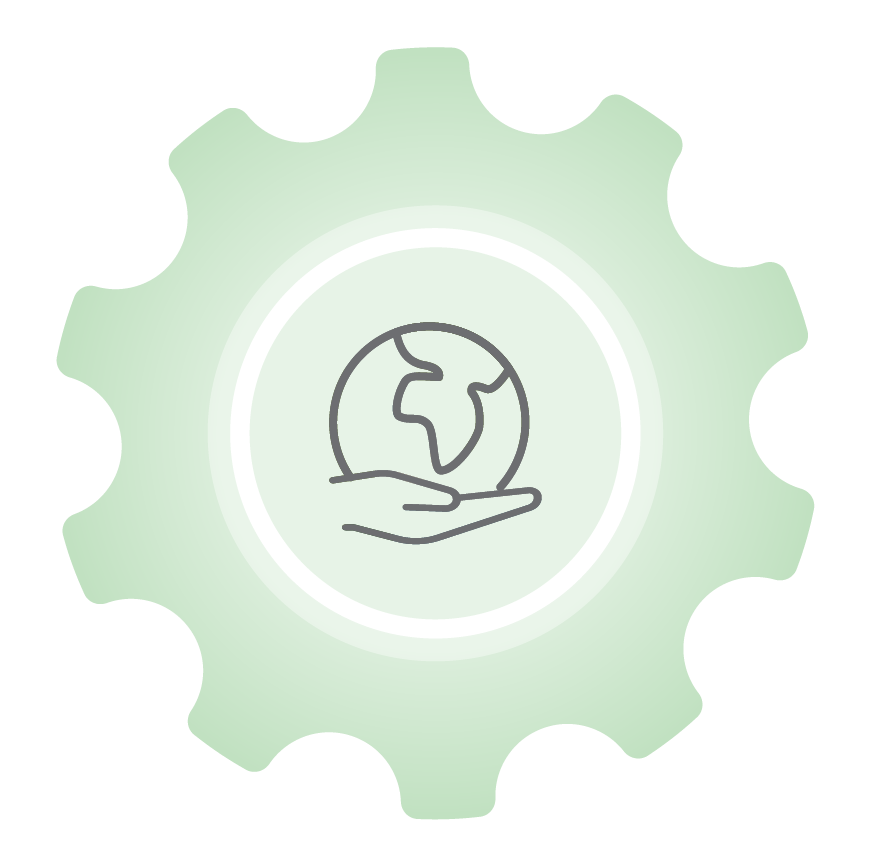 Product as a Service
Storage of products
New procurement
Service purchase/
order
Telavalue–hanke. Turku AMK / Erika Raitala ja Mitja Hokkanen 2023
Maintenance times and method
End-of-Life
No
Washing times and methods
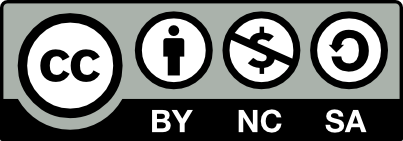 Transport between operators
[Speaker Notes: 1 min]
Results
One process at a time, it was started to list which factors affect the environmental load of the business model.

Out of the examined product life cycles, a total of 29 environmentally relevant factors were found. Some of them may also multiply, depending on the total amount of use periods during life cycle. 

Most of the factors (17) are quantitative, and the tables suggest suitable measurement units for them. The rest of the factors (12) are qualitative, related to the choice of energy form, among others.

These factors determine what the result of the environmental impact assessment is
[Speaker Notes: 1,5 min]
Instead of the most significant emission sources, the factors affecting the result were found
the variable monitoring during the entire life cycle is tools for that
The list of variables and those affecting them has been published.  
For example, the importance of storage in relation to the environmental impact:
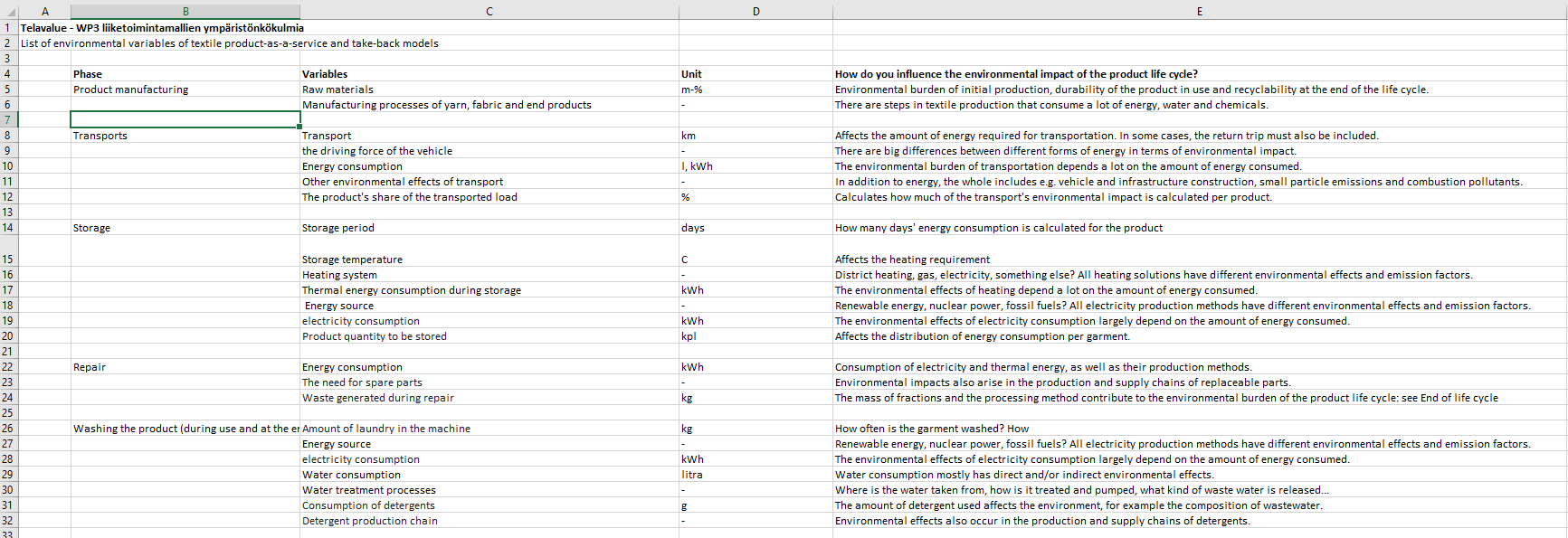 [Speaker Notes: 1 min]
Economic aspects
Marjaana Launonen, Turku UAS
Economic aspects, literature review
Project included a literature review, considering the economic aspect of circular economy business models
The aim was to find out, how much literature is available in the databases that takes into account the economic aspects
The search was conducted mainly from the central databases of business administration and sales
Only articles available online that are not related to previous studies or publications in the Telaketju project were taken into account in this search
A total of five articles were found in the searches
The result of the literature review is that there are only a few articles on economic perspectives to be found, and the need for this kind of material clearly exists
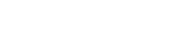 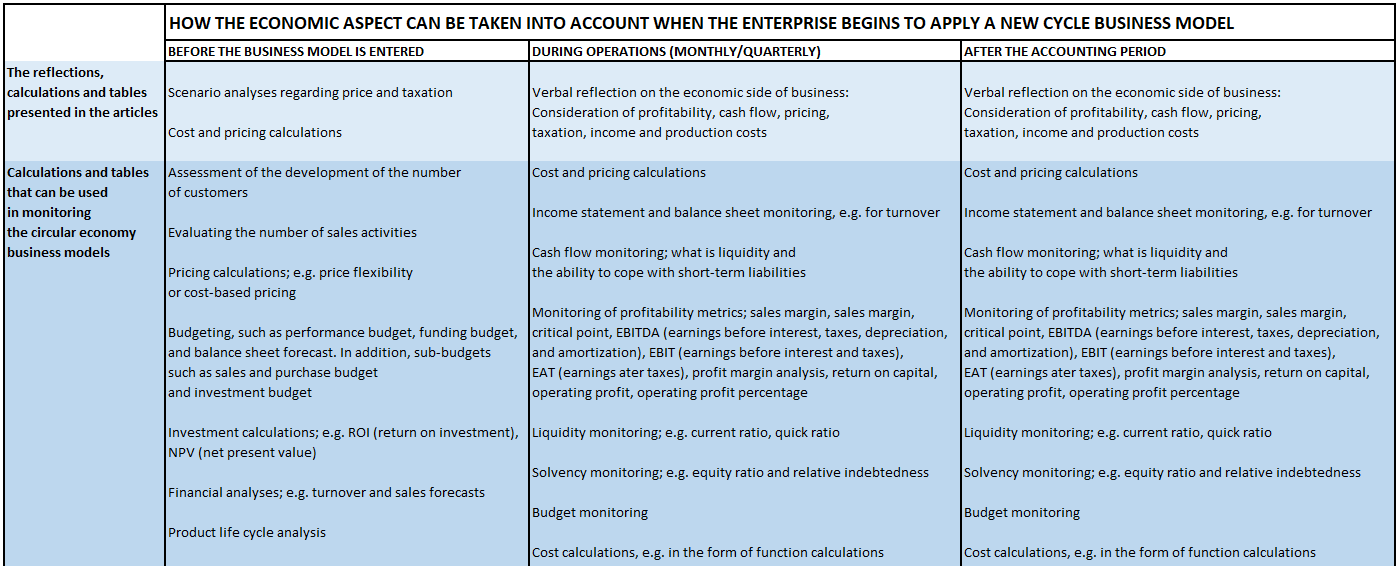 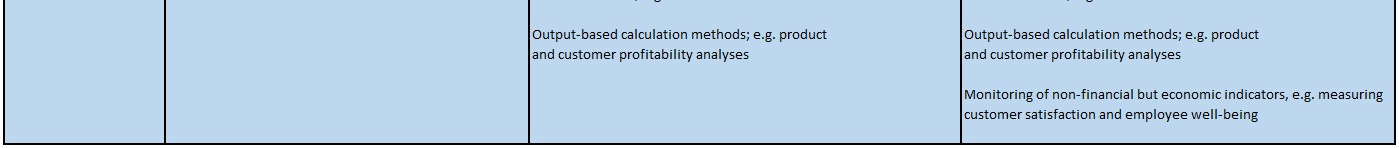 Research results
Social aspects/ https://telaketju.turkuamk.fi/en/yleinen-en/how-to-evaluate-social-responsibility-of-novel-business-models/ 
Consumers /  to be published before summer 2024 on www.telaketju.fi 
Environmental aspects / https://telaketju.turkuamk.fi/en/telavalue-results/environmental-impacts-of-circular-textile-models/ 
Economic aspects / https://telaketju.turkuamk.fi/en/telavalue-results/the-economic-aspects-of-new-ce-business-models/ 
Data / to be published before summer 2024 on www.telaketju.fi 
Design / 1. Design in novel business models https://urn.fi/URN:ISBN:978-951-827-472-1  2.  https://blogit.lab.fi/labfocus/tuotesuunnittelun-rooli-kiertotalouden-liiketoimintamalleissa-edellyttaa-muotoiluajattelua/
Summary of the Multifactor Study findings / to be published before summer 2024 on www.telaketju.fi
Summary of the findings
Multifactor Study on Business Models published before summer 2024www.telaketju.fi
1. The phenomena is wide and important
2. We need to do the change together
3. We need to decrease consumption
4. Consumers have a leading role
5. All aspects need to be developed separately  and together
Product life extension, why it is important?
Thank you!Piia Nurmi @turkuamk.fi
www.telaketju.fi